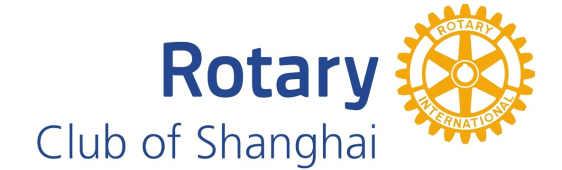 Gift of Life (GOL)
Committee Chair: Linnet Kwok
 Rotary Year 2017-2018
January 16th 2018 Club Assembly
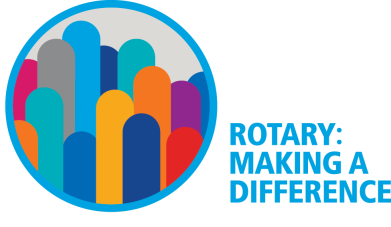 GOL Updates
GOL 2017-2018 Funds (in CNY)
Approved 32 surgeries since July 1st 
Exploring potential partnership with The Chinese People’s Association for Friendship with Foreign Countries (CPFFC) 中国人民对外友好协会
[Speaker Notes: 32 Cases in Rotary Year 2017-2018, 30 from GG]
Activities
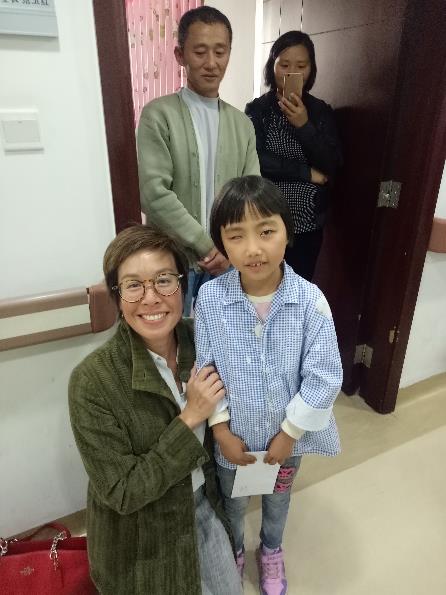 Patient Visits at Shanghai Chest Hospital (Nov 2017)
Shadowing Fudan Children Hospital for screening in Kunshan (Nov 2017)
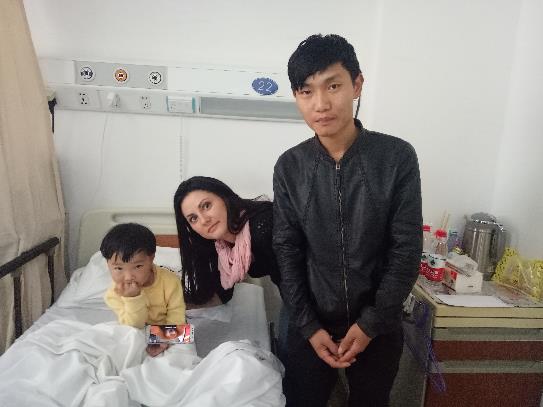 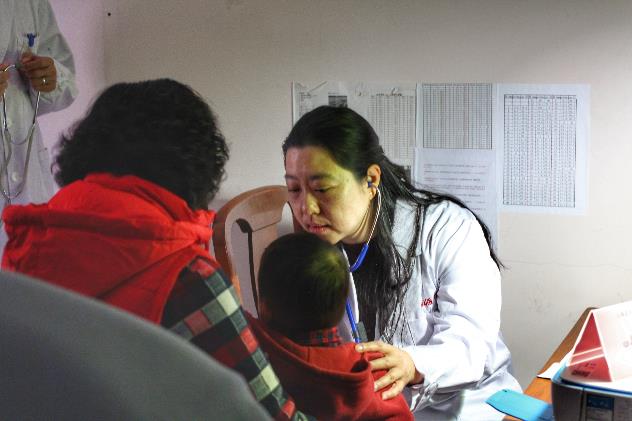 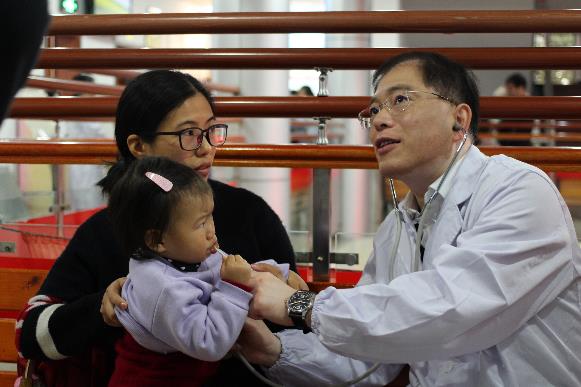